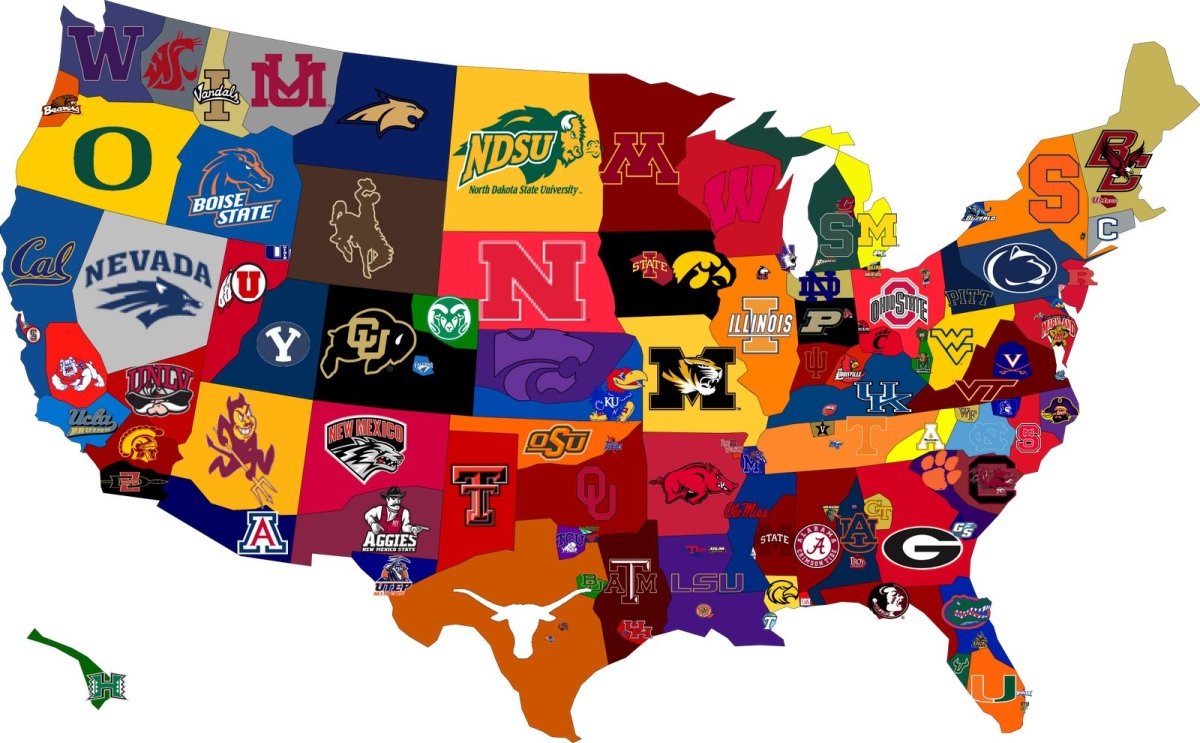 CREATED BY: THE CLUB SPONSORS OF PHS
SUMMIT: SEPTEMBER 29TH

 College WEEK 2020
"RuSH PHS 2020"
This Photo by Unknown author is licensed under CC BY-SA-NC.
Disclaimer
This is not a comprehensive list of all the Clubs or organizations we have on campus. Please check out our website:

Pnhs.osceolaschools.net for more information! 

(click on the link)
Technology student association (tsa)
The Technology Student Association (TSA) is a national, non-profit career and technical student organization (CTSO) of middle school and high school students who are engaged in STEM (science, technology, engineering, and mathematics). Since TSA was chartered in 1978, over 5,000,000 student members have participated through competitions, intra-curricular activities, leadership opportunities, community service, and more.
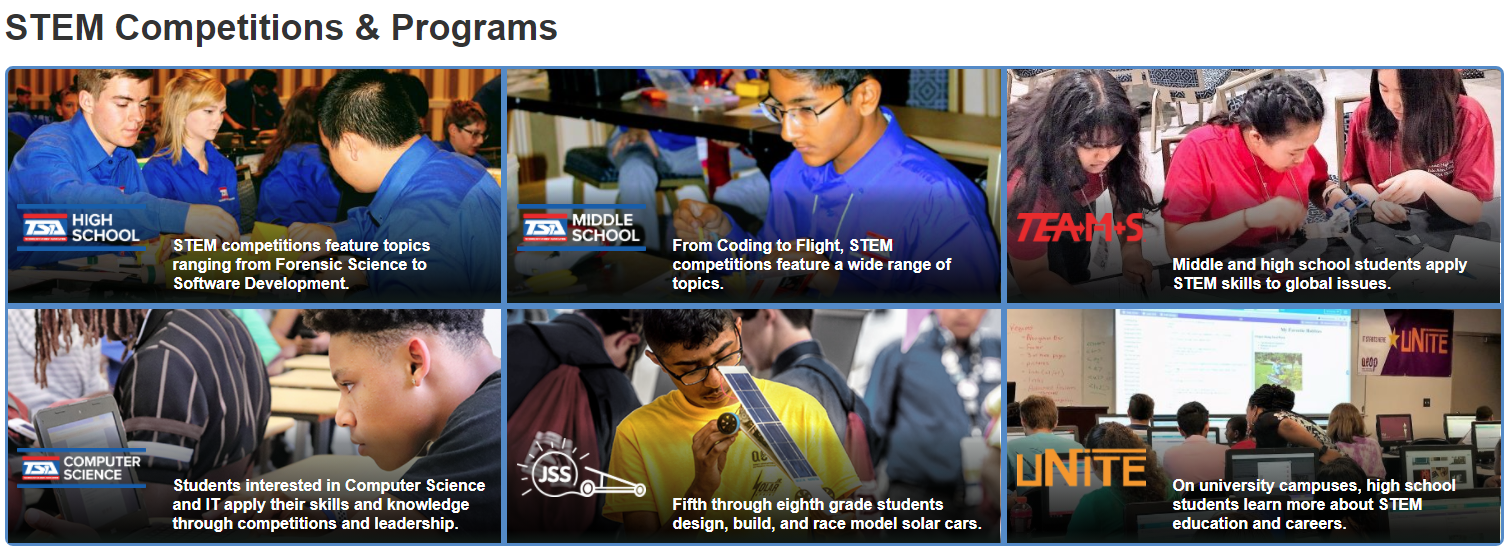 International Thespian Society
Thespians is an honorary student organization focused on the achievement of students in Theatre Arts.  Students are evaluated in state and district level assessments on acting, technical theater, design projects, and musical theatre events.
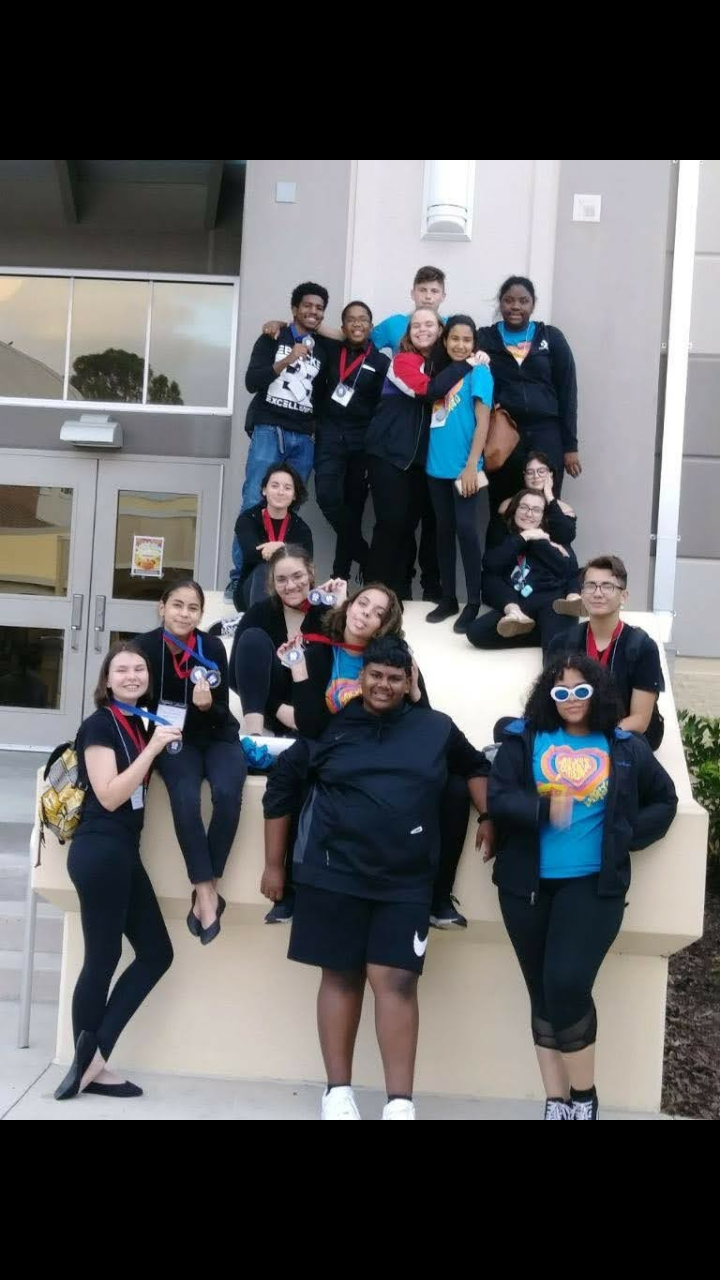 ALL MEETINGS ARE DIGITAL THIS YEAR AND WILL BE HELD VIA TEAMS ONCE A MONTH.
Sponsor:  Mr. Thompson
James.thompson@osceolaschools.net

Email Mr. Thompson for more information.

Membership fees apply to this organization.  $31
Click to add text
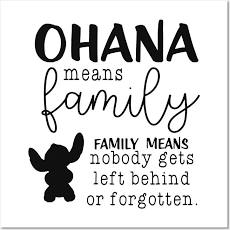 We are one big and supportive FAMILY!  We work together to achieve success!
The Point Newspaper The Aerie yearbook
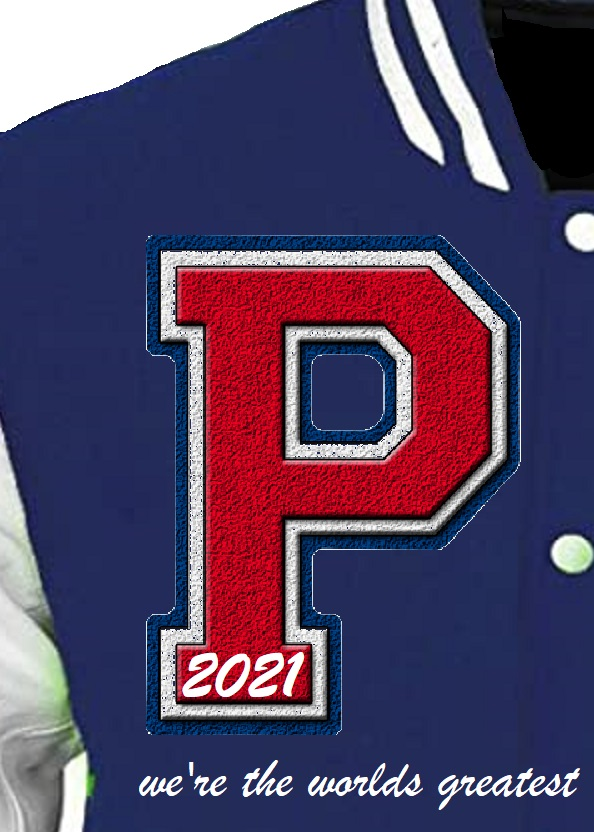 COVER ART SUBJECT TO CHANGE
6th period class
Responsible for publishing all journalism documents on campus.
School newspapers are available on the school website! (Check it out here!)

Want to help but aren't in the class? We are always accepting pictures and guest articles for either document! Talk to Ms. Kirkpatrick in room 277.
Sneak Peek at the 2021 Yearbook! This year: only $60
(On sale on My SchoolBucks Now!)
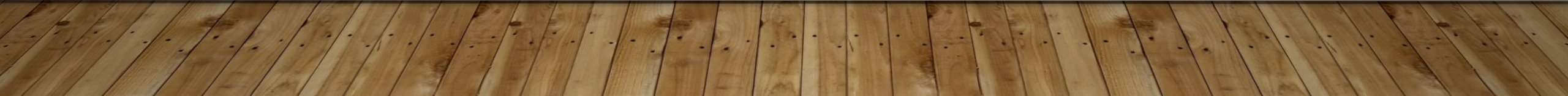 International Travelers' Club
Summer 2021 – Grecian Odyssey (www.eftours.com/2309874wb)
See Ms. Aviles (Dean's Office) for more details and itinerary
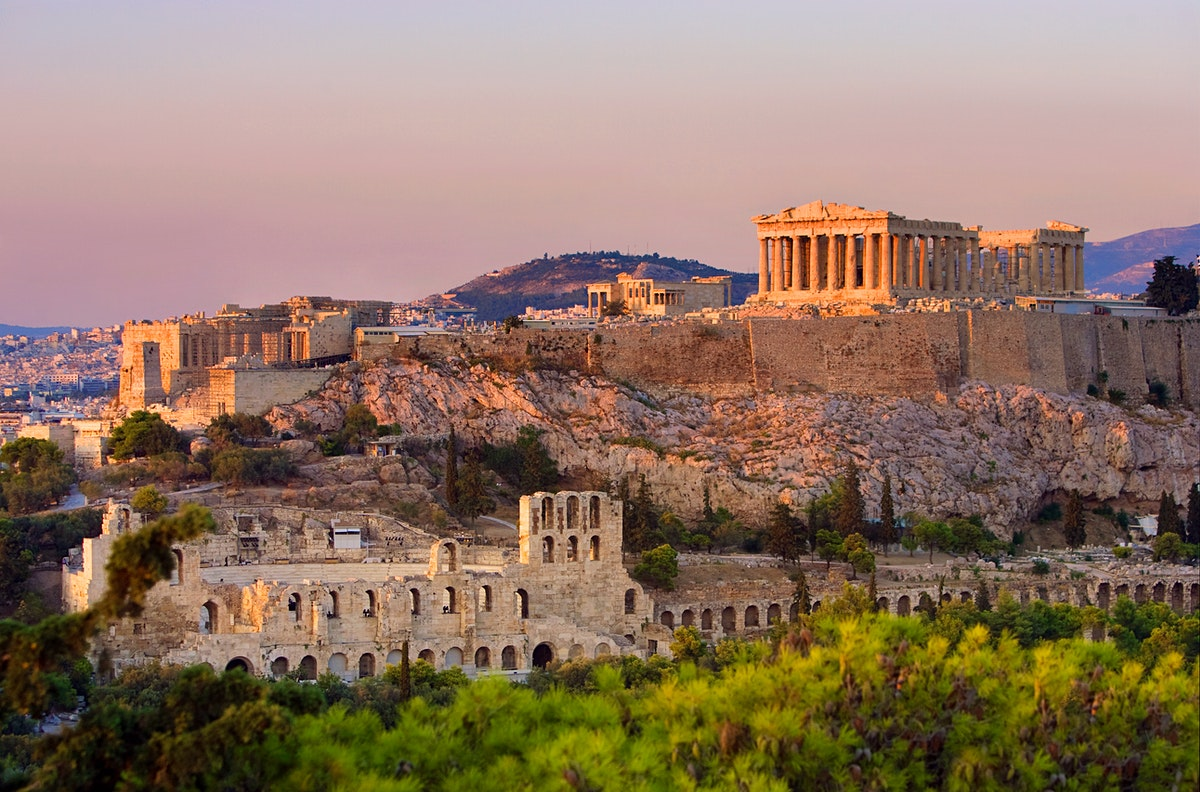 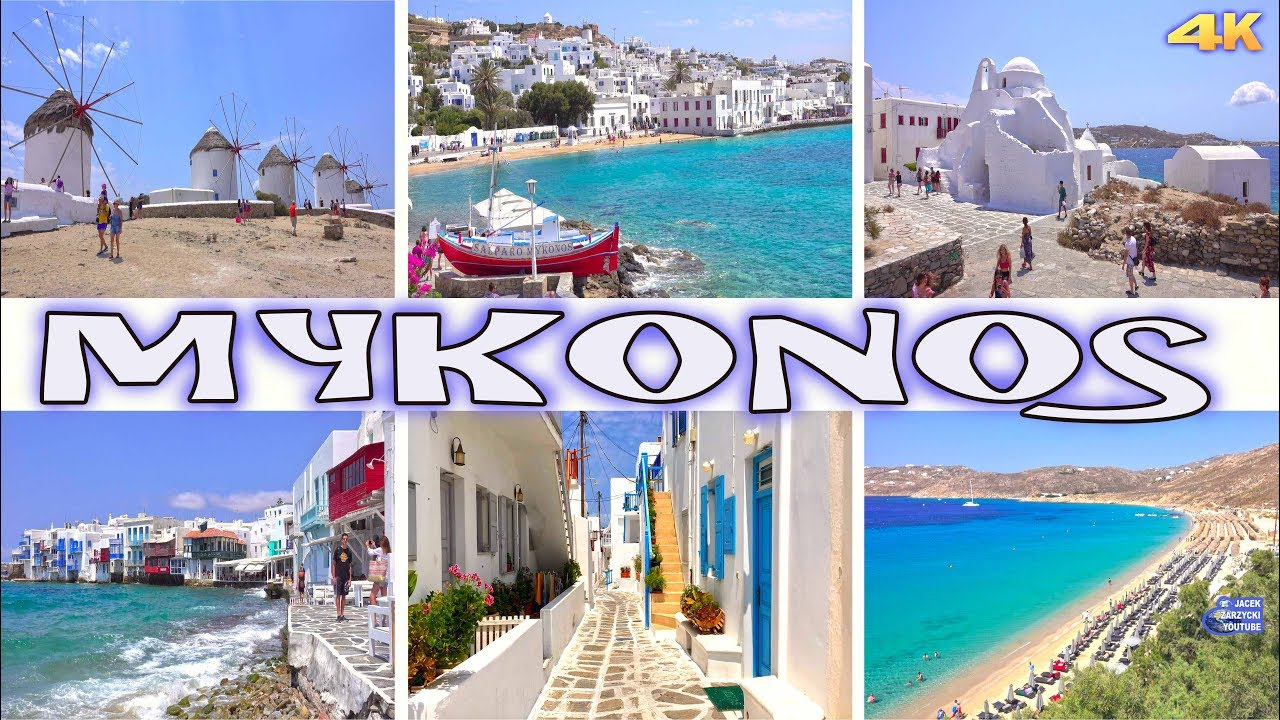 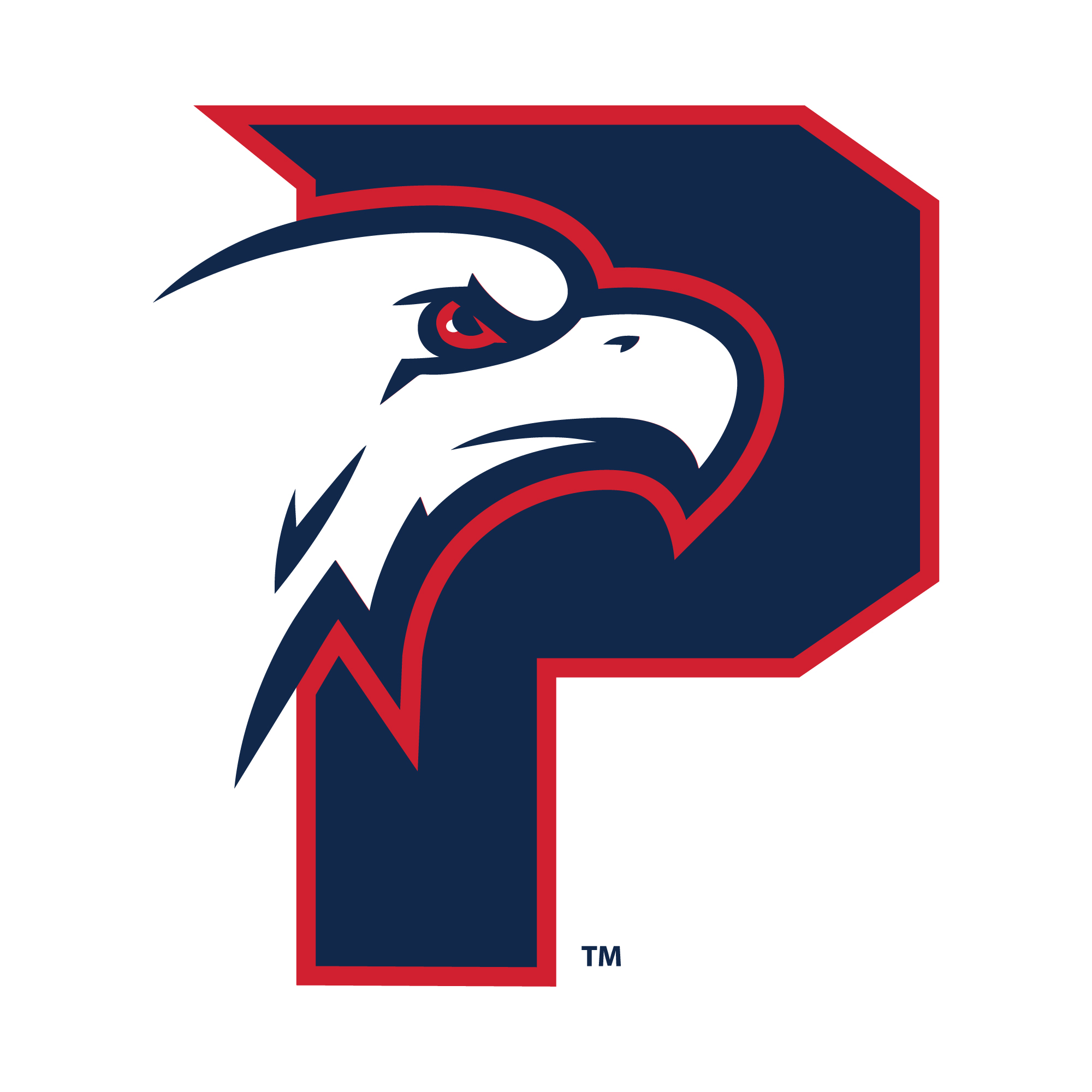 Poinciana Pride
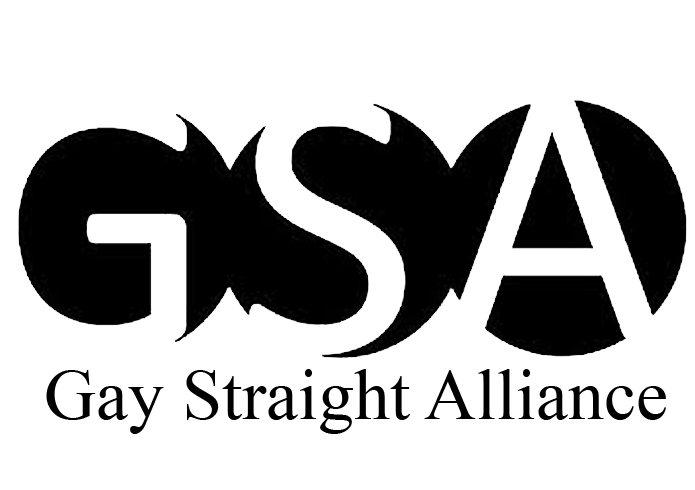 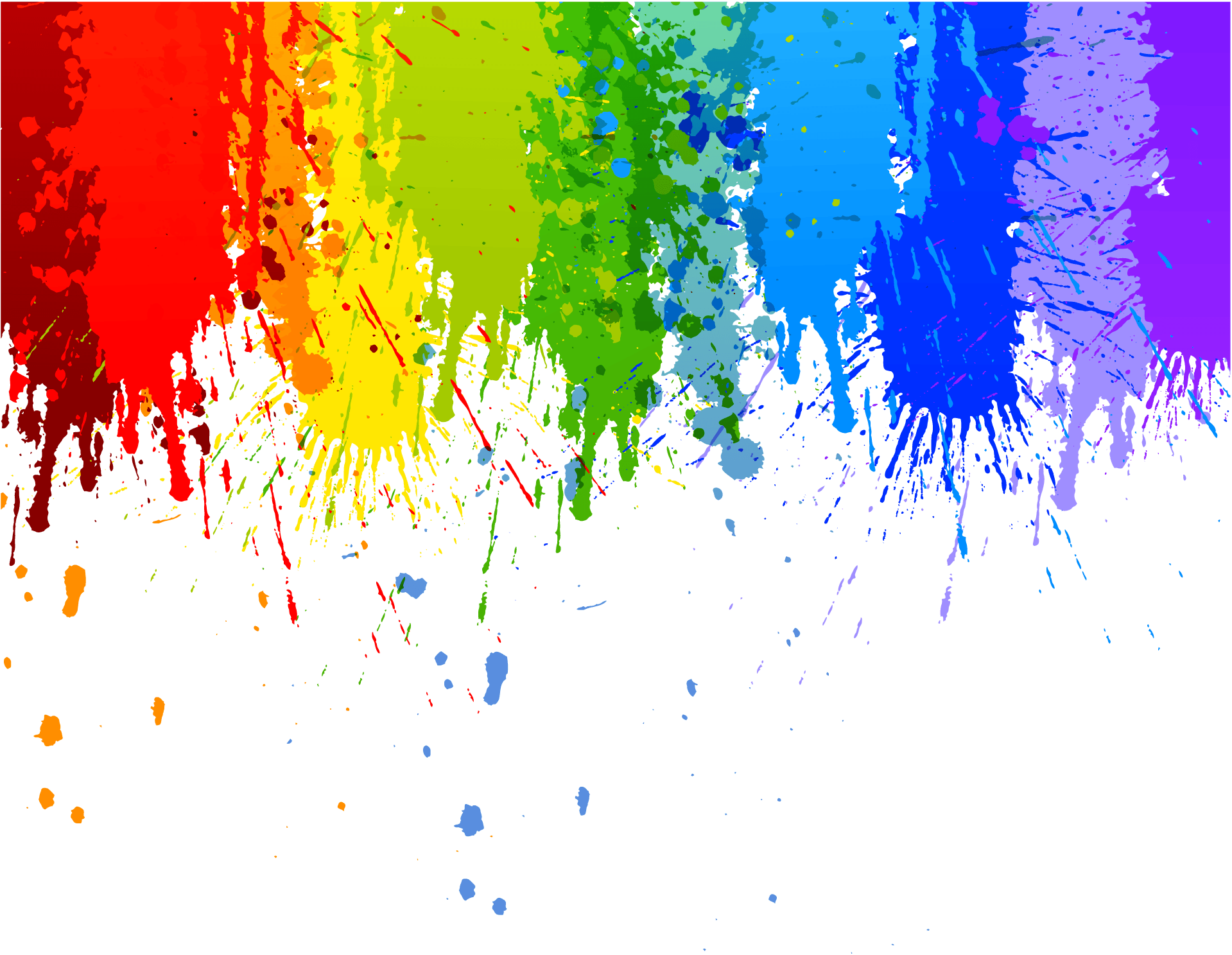 A club for LGBTQIA+ students and Allies
                          All are welcome to join!
                          Sponsor: Mr. Ziegler (Chorus teacher)
                    Meetings on Wednesday afternoon
            What you will find: Support, Information,
            Resources, and Activities
Teams join code:
       a419uif​
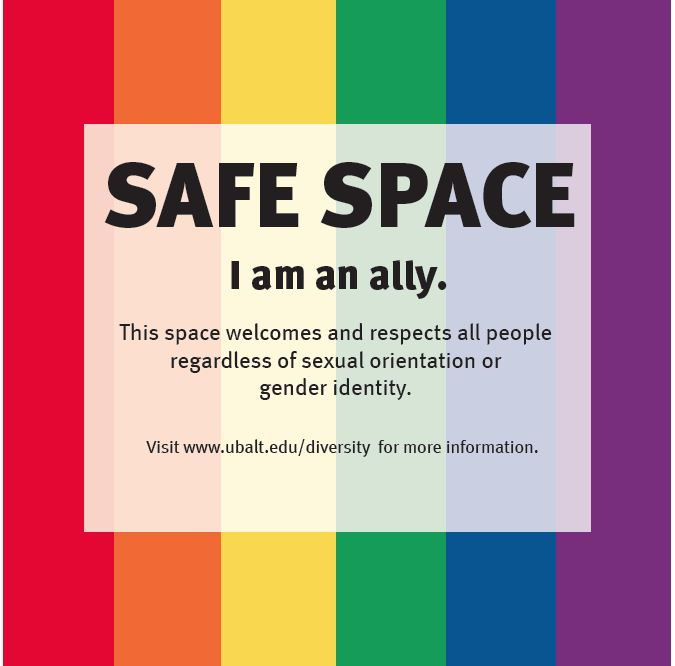 Gamers United
Board games, Card Games, Magic the Gathering,
Dungeons & Dragons & more....
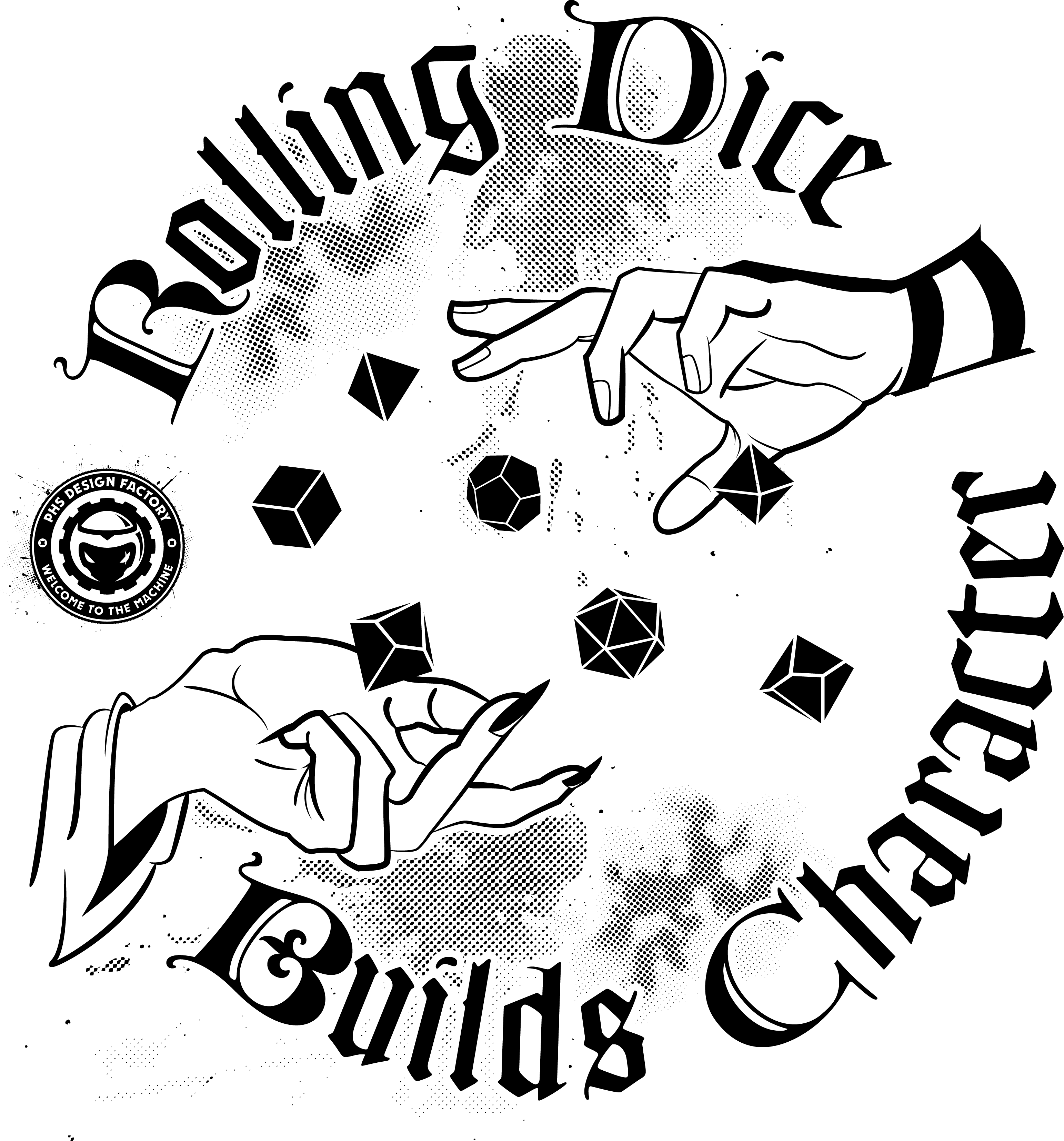 Where? Media Center​
When? Fridays from 2:20 until 6:00 p.m.
How to join? Join the Gamers United Channel in Microsoft Teams by using the join code: 4ppwc2j
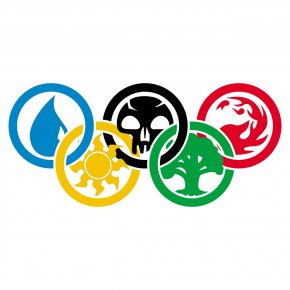 Eagles of Excellence (E.O.E)
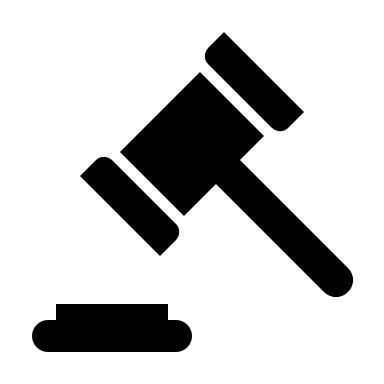 Student Government Association
Calling All Student Leaders!! If you would like to be a Class Officer, please see the following Sponsors: 
9th Grade: Dean Scott 
Class Color: Red
10th Grade: Erin Pahl 
Class Color: Navy Blue
11th Grade: Dean Aviles 
Class Color: White
12th Grade: Mr. Thompson
Class Color: Black
Mrs. Williams will be the overall sponsor. First meetings will be announced next week.
Teen SummitPoint to Higher Standards
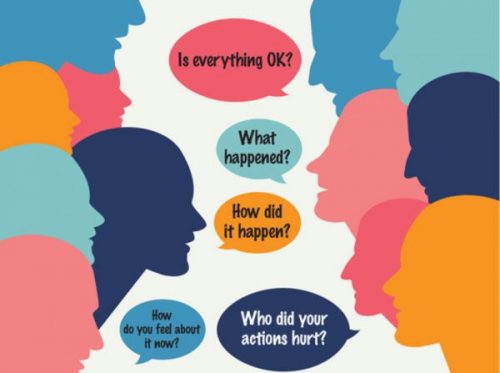 A group of Student Leaders who: 
Listen
Educate
Guide
Create Change
If you are interested in joining, please see Dean SCOTT or Ms. Aixa CARRERO in the Dean's Office to add your name to the list.
-1st Meeting: October 13th during 2nd Period Summit Class
-Where: Upstairs in Room 202 (Dean's Office)
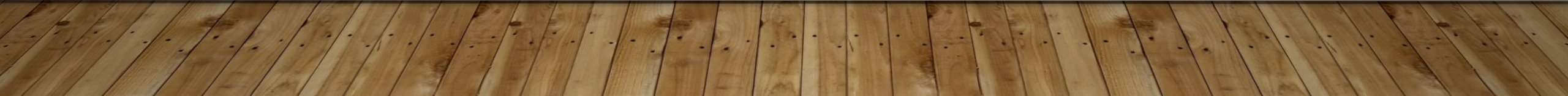 Fccla(hospitality & tourism) https://fcclainc.org/engage/career-pathways/hospitality-and-tourism
Who is eligible to be a membe of FCCLA?
Student who has taken a Culinary Arts course
Students who pass an interview.
Wednesday 2:30-5:00
Eagle kitchen: 
Room 3-007
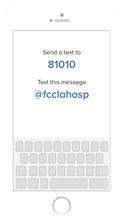 Chef Nieves        First meeting: Oct. 14
Debate and speech team!
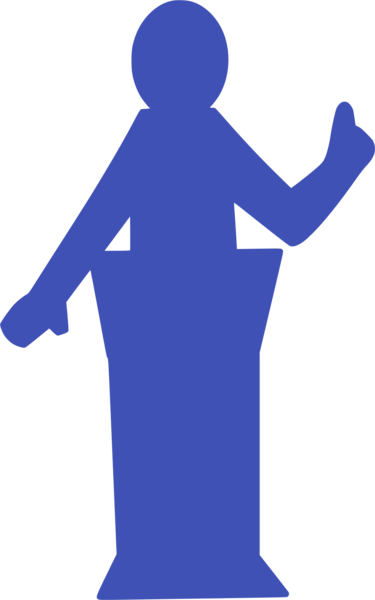 Do you like to speak or argue? Do you want to learn how to win an argument? Join the speech and debate team! 
Come to our first meeting – Tuesday, October 6th in Ms. Haglund's room, 12-108
All other meetings – 1st and 3rd Monday of the months from 2:20-3 pm
What do we do?

You can SPEAK, ACT, or DEBATE.

Attend competitions! (virtually this year)

Meet new friends! 

Learn a new skill!
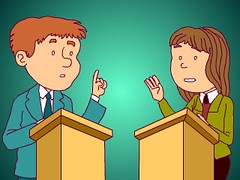 See Ms. Hendricks for more information!
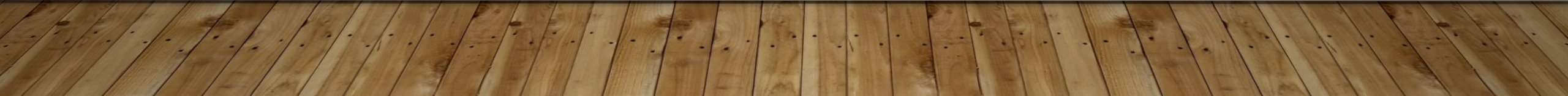 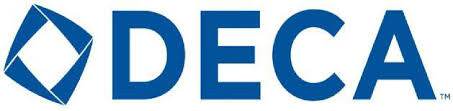 Poinciana DECA 
Finance Club
Meets on Tuesdays after School
Rm 14-108
See Mr. Arroyo for more information!
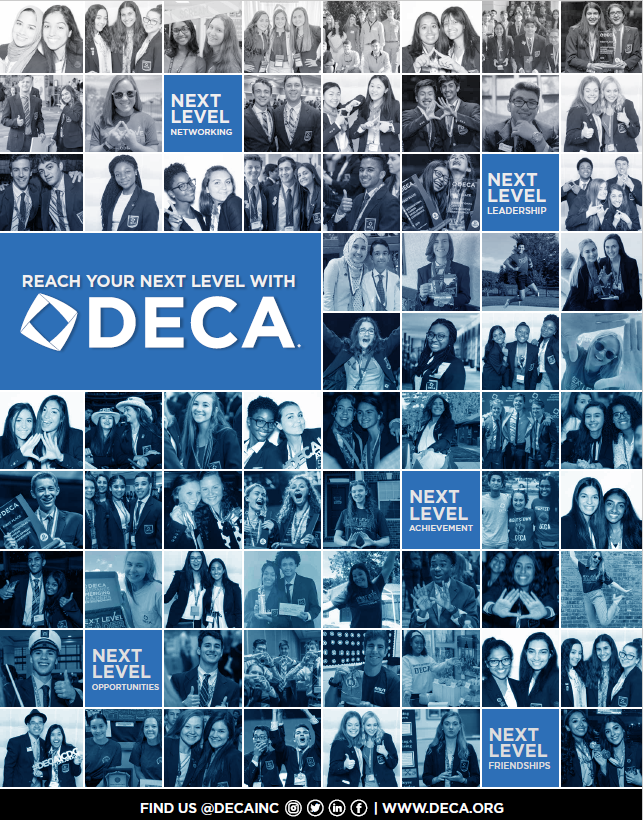